MR based CFD による脳動脈瘤WSS分布推定における血管形状抽出法および血液の非ニュートン性の影響
P. 1
はじめに
脳動脈瘤の破裂危険性などを定量的に評価する診断手法として「患者固有CFD血流解析」の実現が期待されている．





★CFD血流解析の三大要件★
血管形状の抽出
血液粘性モデルの設定
流入出境界条件の決定
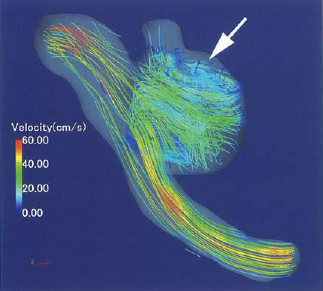 【血管壁剪断応力（WSS）】
血液
血流が血管壁に与える摩擦力
脳動脈瘤の破裂に関与
：血流速ベクトル
本発表はこの２つに焦点を合わせる．
WSS
血管壁
P. 2
血管形状の抽出
【血管形状の抽出方法】
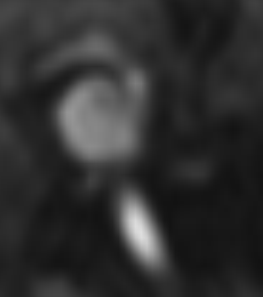 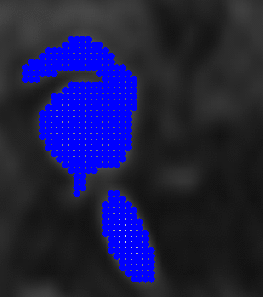 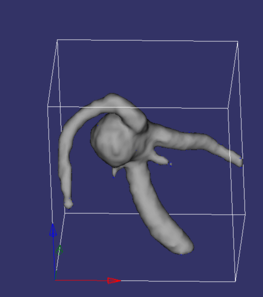 １．血管を撮影
２．血管領域の抽出
３．ポリゴンデータに変換
※血管壁は剛体と仮定して計算
撮影方法
PC-MRA（4D-Flow）
《利点》 血流速を同時に測定できる
《欠点》 測定誤差が大きい
造影（CE）-MRA ，CTAなど
《利点》 測定誤差が小さい
《欠点》 血流速を同時に測定できない，
　　　　　造影剤を使用するなど
最大約100%のWSS推定誤差
	⇒　ノイズ除去の有効性は？
定量的な評価は行われていない
	⇒　他の撮影方法の有効性は？
最適な血管形状の抽出法について検討が必要
P. 3
血液粘性モデルの設定
【現状】
　血液をニュートン流体と仮定
     （粘性係数　　　　　　　）

　実際は非ニュートン流体
剪断速度で粘性係数が変化
CFD血流解析結果に影響？
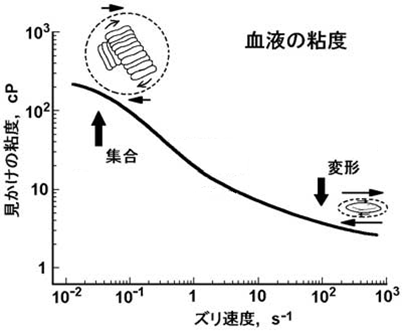 （赤血球の影響で変化）
転載元：日生誌　Vol. 66，No. 7・8，2004，P.238（一部改変）
血液の非ニュートン性の影響について検討が必要
P. 4
研究目的
【研究目的】
最適な血管形状の抽出法についての検討
血液の非ニュートン性の影響についての検討

【本発表の流れ】
最適な血管形状の抽出法についての検討
血液の非ニュートン性の影響についての検討
本発表のまとめ
全体のまとめ
P. 5
最適な血管形状の抽出法についての検討
P. 6
検証内容
【今回検討する抽出法】
PC-MRA
1. 補正無し

2. 単純補正
　　時間平均による
　　ノイズ除去
3. Michael Markl らの補正
　　2.に位相画像の
　　情報を加えたもの
PC-MRA撮影画像
・強度画像（流速に依存）
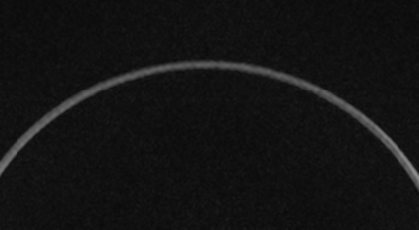 ・位相画像
（x,y,z方向の速度成分）
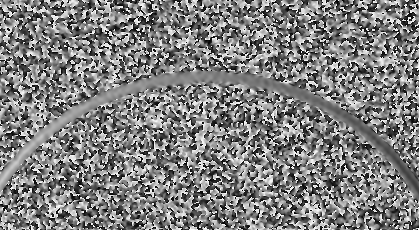 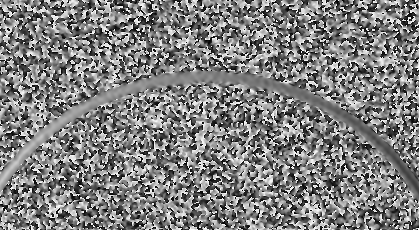 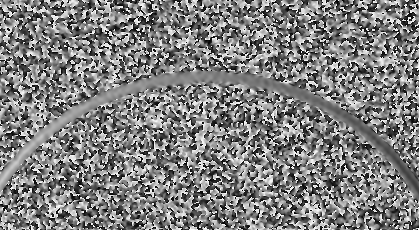 CE-MRA（造影剤の濃度に依存）
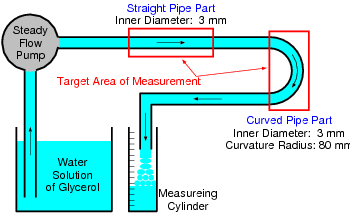 【検証内容】
以上の4つの形状抽出法について精度検証を行う．
測定物：内径4mmの直円管
※この図は上下方向の速度成分の位相画像
P. 7
検証結果（抽出された形状）
PC-MRA
M. Marklらの補正
PC-MRA
単純補正
PC-MRA
補正無し
CE-MRA
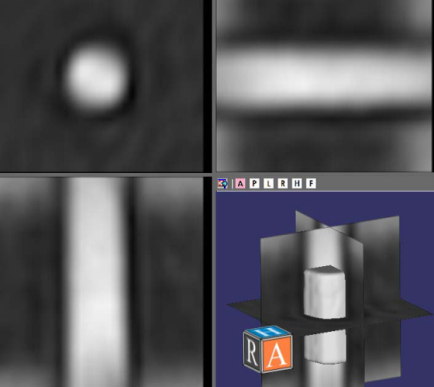 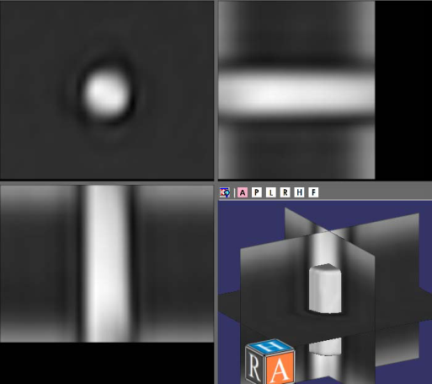 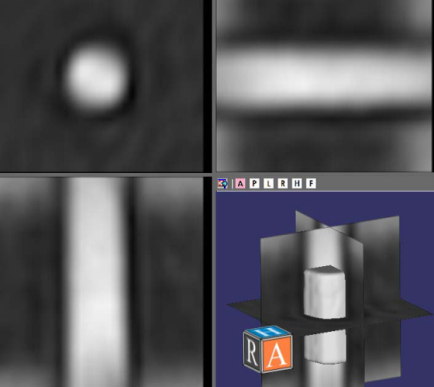 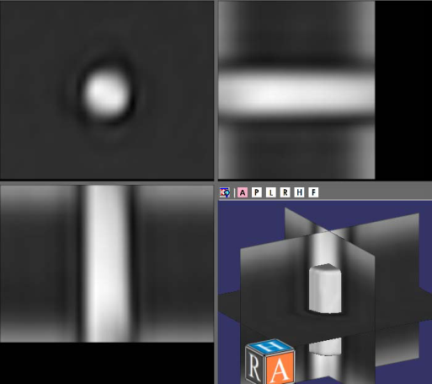 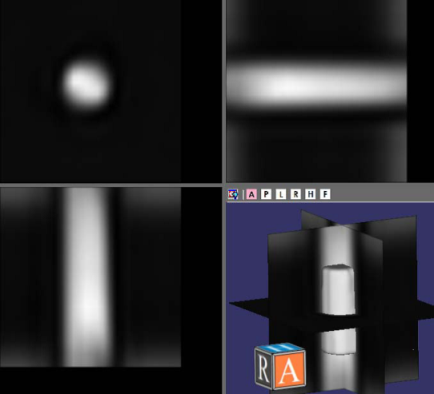 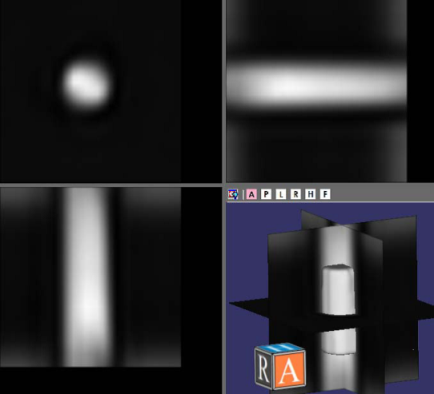 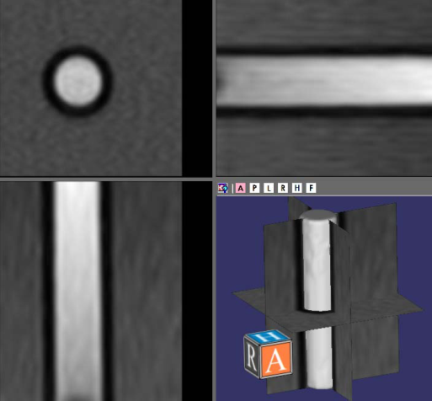 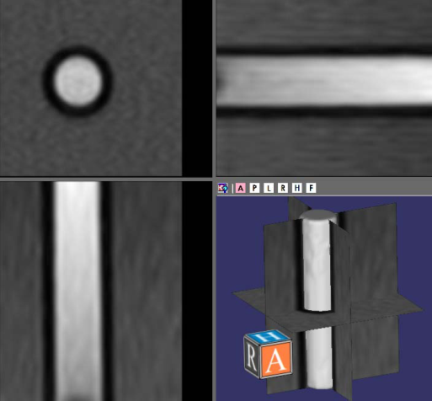 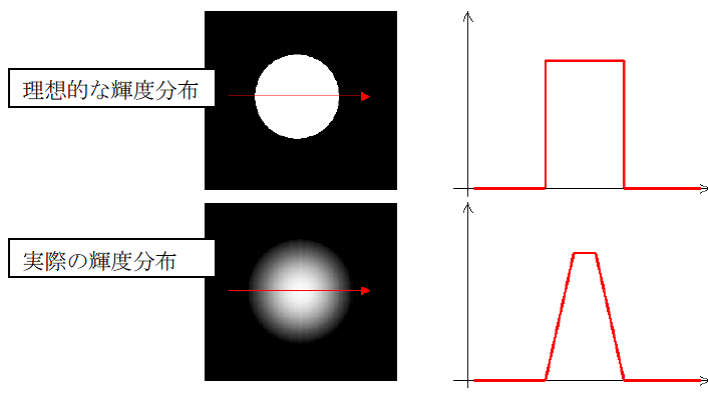 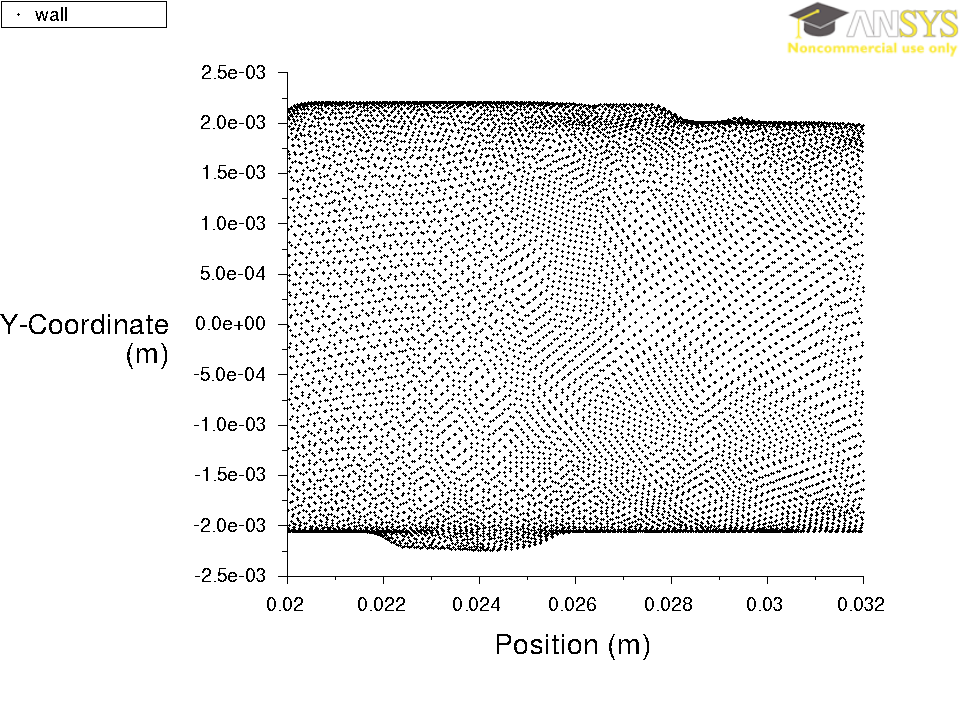 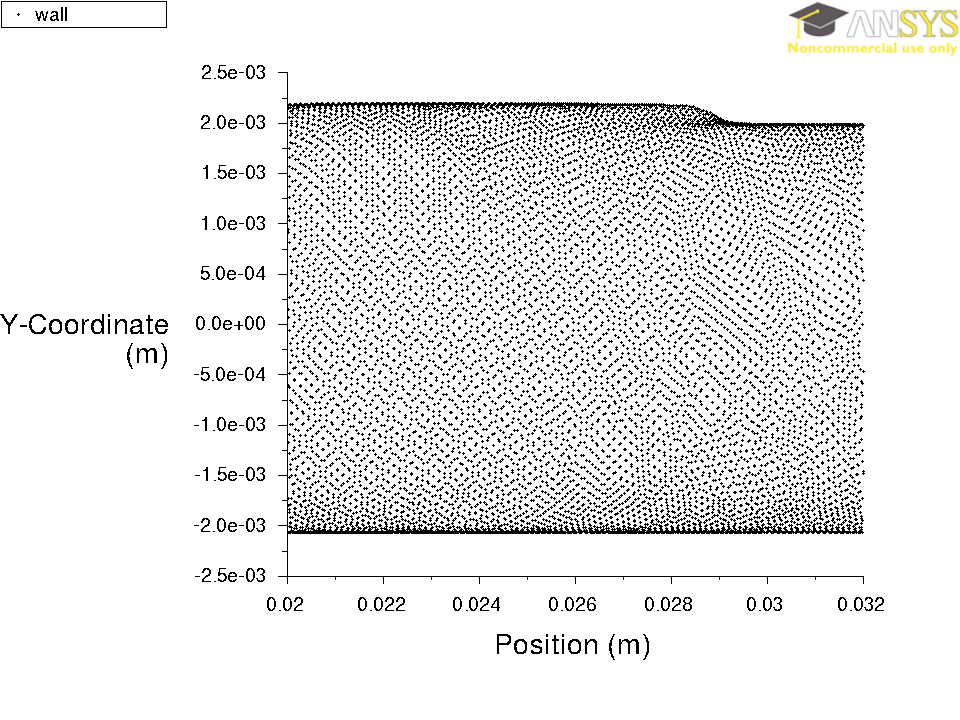 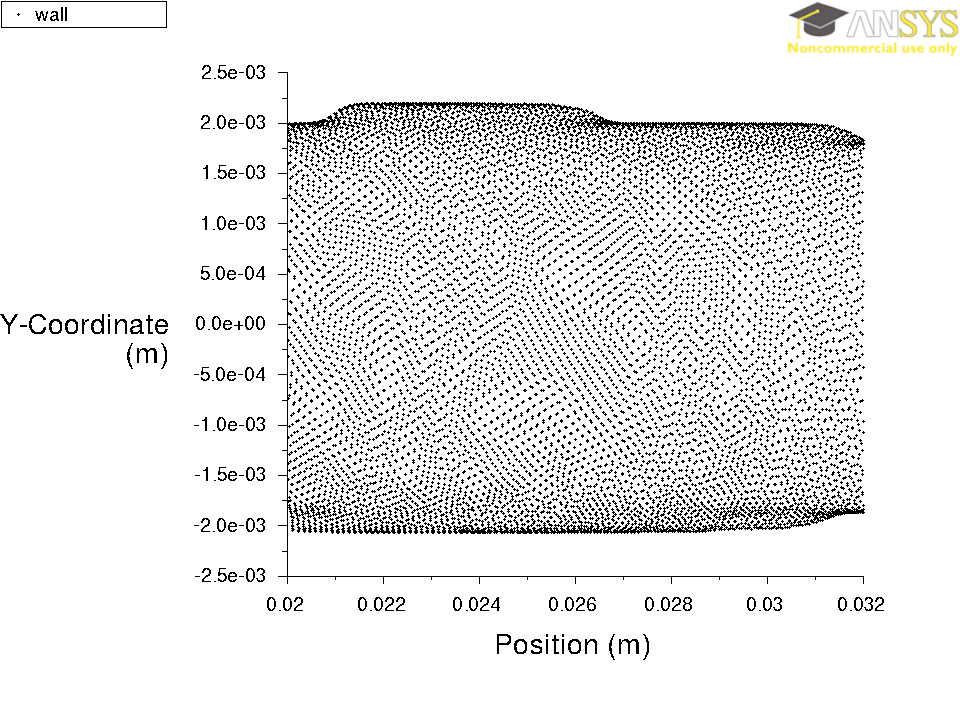 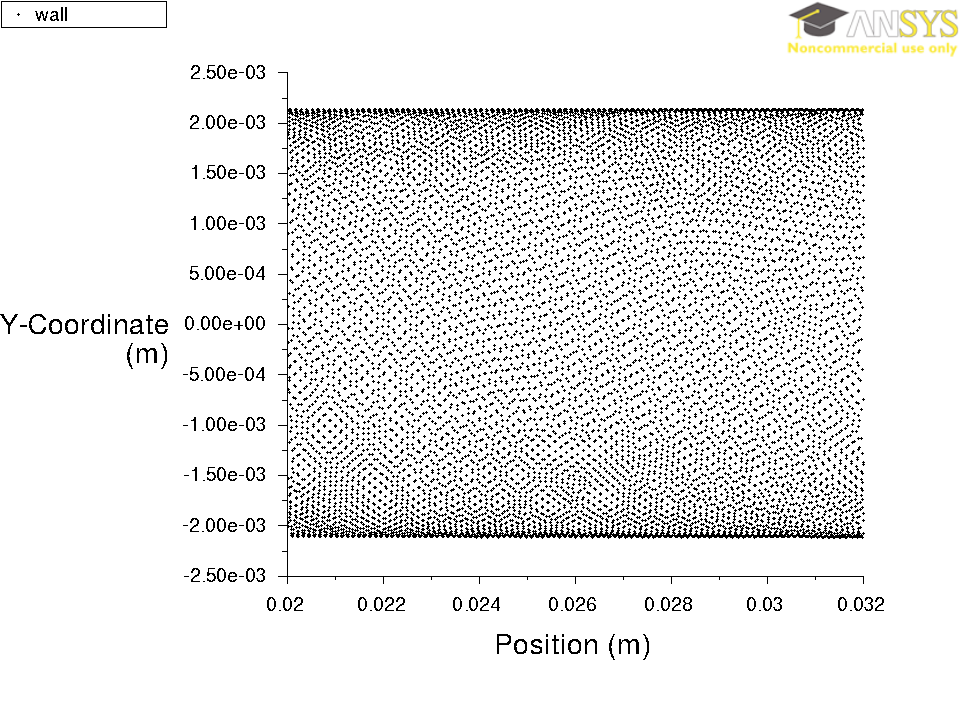 y-coordinate (m)
【PC-MRA】
画像では壁面がぼやけている．
抽出された形状に凹凸がある．
ノイズ除去による改善は見られない．
【CE-MRA】
画像では壁面がはっきりしている．
抽出された形状に凹凸はない．
理想的な
輝度分布
輝度
PC-MRＡの
輝度分布
輝度
P. 8
検証結果（WSS分布）
PC-MRA
M. Marklらの補正
PC-MRA
単純補正
PC-MRA
補正無し
CE-MRA
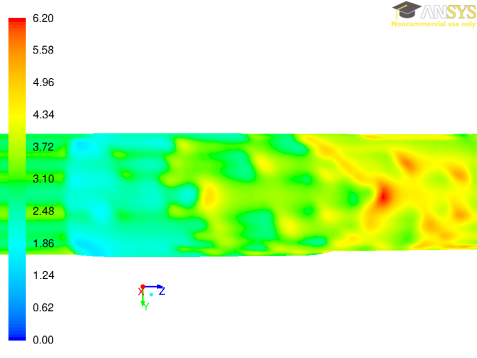 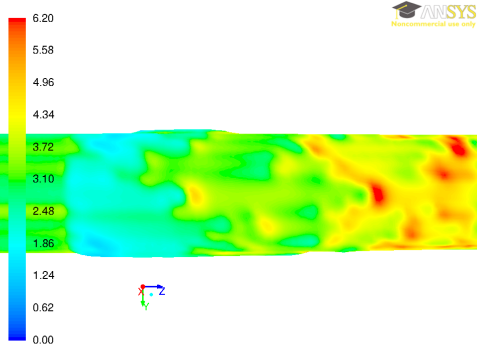 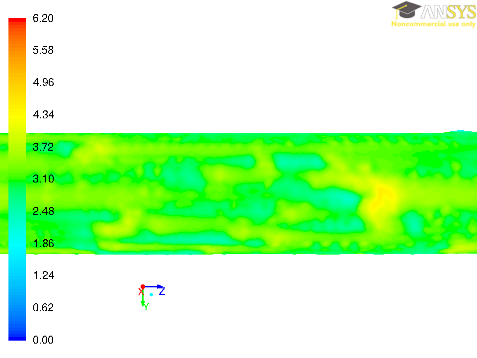 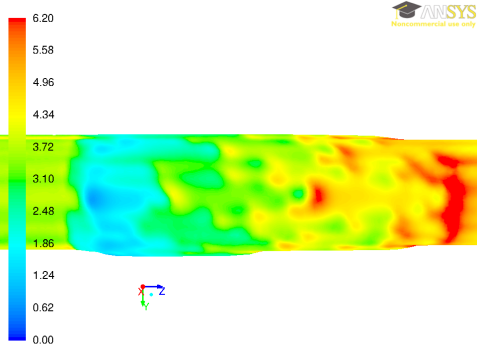 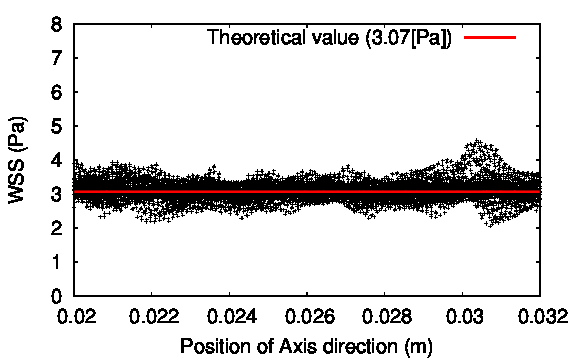 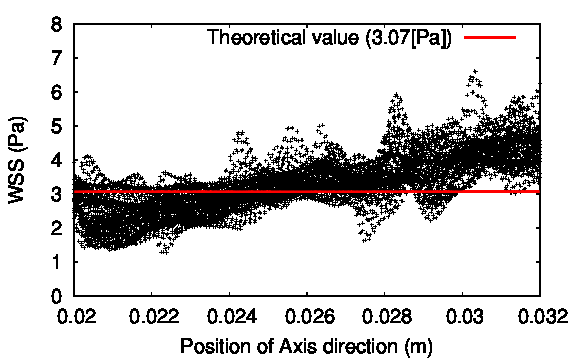 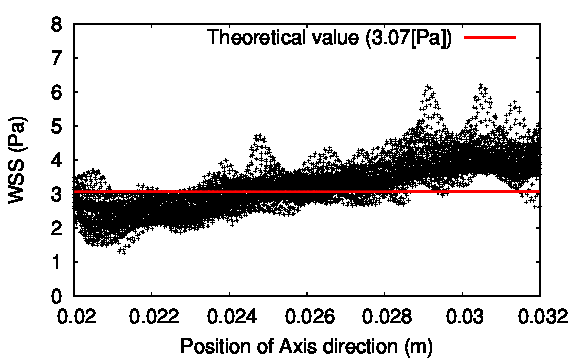 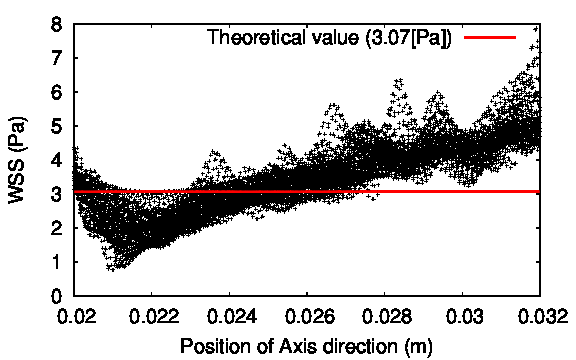 ［最大誤差］   93.5% 　　　           101.0%                    107.2%                     31.6%
【PC-MRA】
ノイズ除去による改善は見られなかった．
【CE-MRA】
有効な形状抽出法である．
P. 9
血液の非ニュートン性の影響についての検討
P. 10
血液の流体粘性モデル
血液の流体粘性モデル
Newtonian model

Power Law


Carreau model
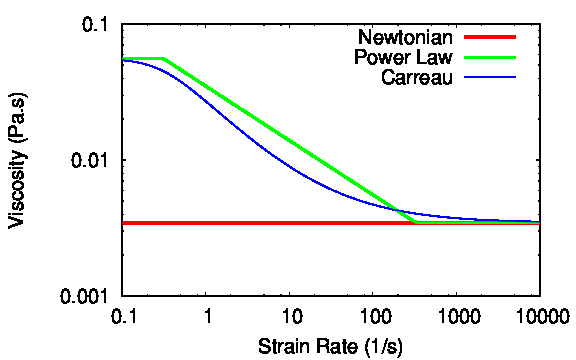 非ニュートン流体モデル
剪断速度と血液の粘性係数の関係
P. 11
検証内容
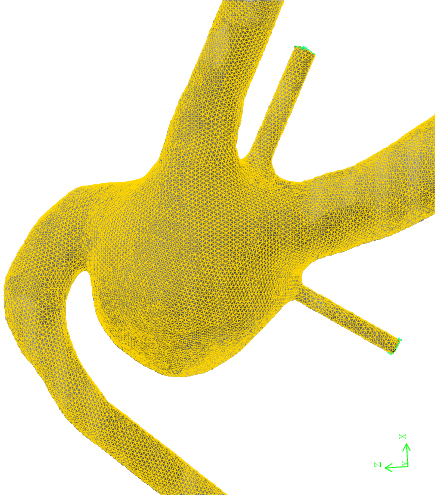 Outlet2
Outlet3
Outlet5
Outlet4
Inlet1
脳動脈瘤のCFD解析用メッシュ
P. 12
検証結果（流速分布）
Newtonian model
Power Law
Carreau model
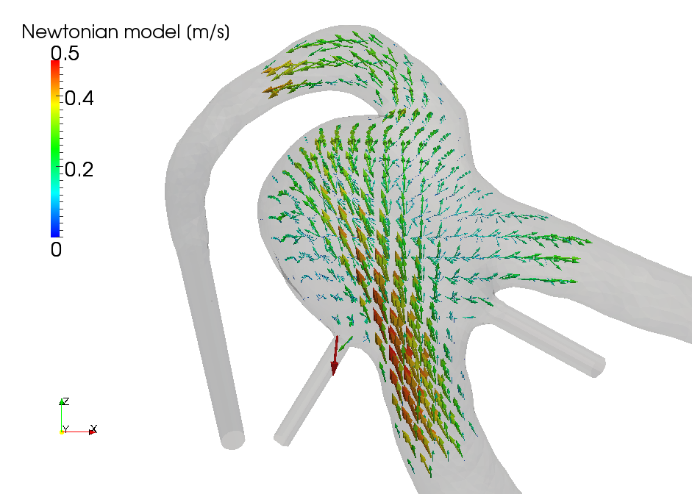 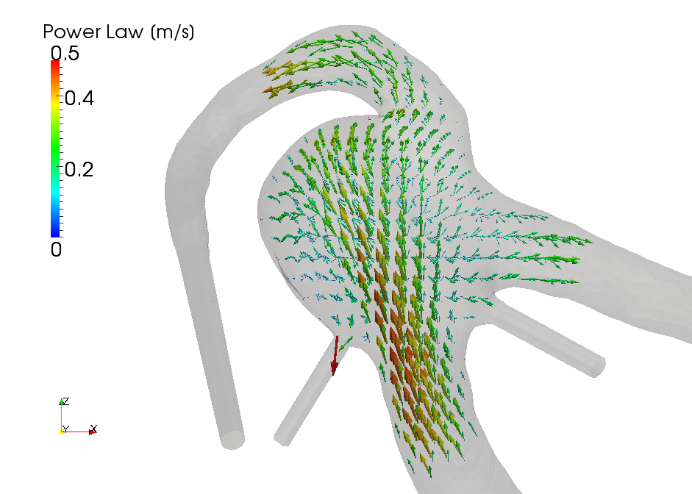 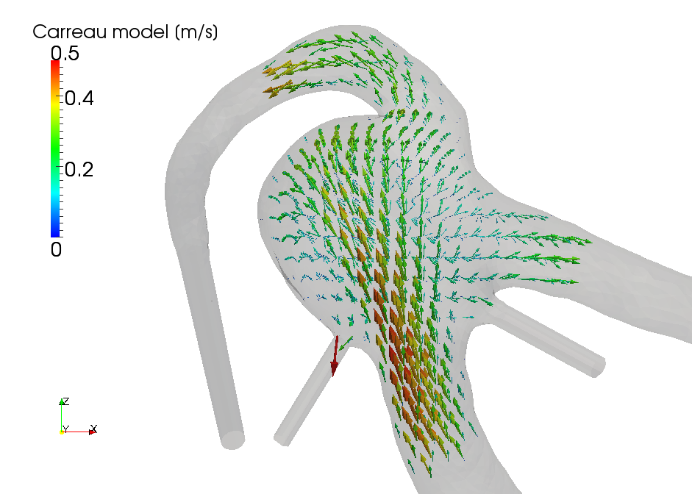 Carreau model と
Newtonian model の差
３つのモデルで大きな違いは見られない．

最大でも約0.06m/sの誤差
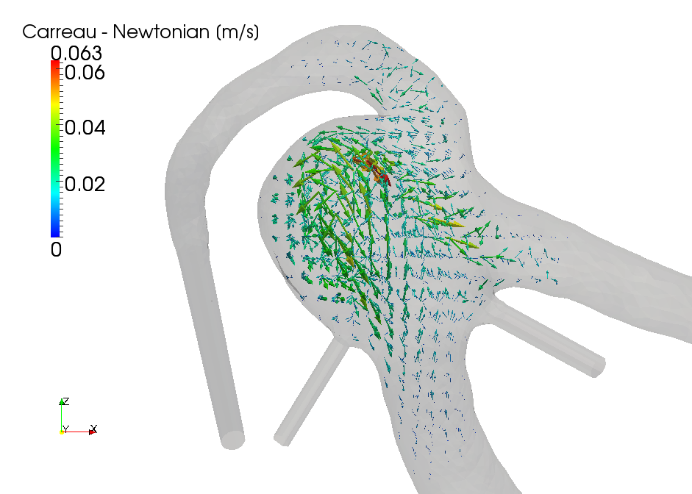 P. 13
検証結果（WSS分布）
Newtonian model
Power Law
Carreau model
[Pa]
[Pa]
[Pa]
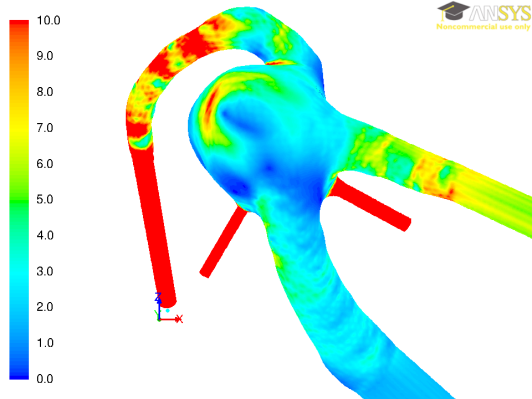 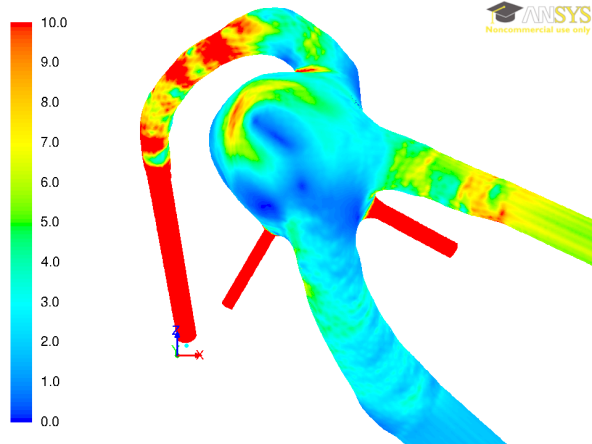 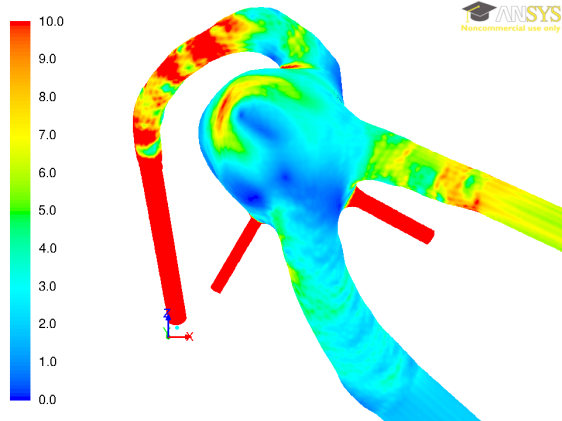 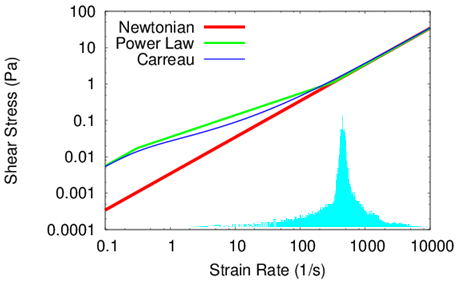 0.1～0.4Pa程度の違いしかない
大きな違いは見られない．
脳動脈瘤のCFD血流解析において，血液の非ニュートン性の影響は小さい．
ヒストグラム
P. 14
本発表のまとめ
血管の形状抽出法の影響
PC-MRAを用いた方法では，複数時相の画像や位相画像を利用したノイズ除去を行っても，十分な精度で形状を抽出することはできなかった．
CE-MRAを用いた方法では，精度良く形状を抽出できた．

血液の非ニュートン性の影響
脳動脈瘤のCFD血流解析において，血液の非ニュートン性の影響は小さいことが分かった．
P. 15
全体のまとめ
脳動脈瘤のCFD血流解析の三大要件の内，２つの要件（血液粘性，流入出BC）を解決した．

【今後の課題】
　血管形状の抽出
PC-MRAを用いた血管の形状抽出の精度向上
血管壁の変形の影響についての検討
P. 16
付録
P. 17
Phase contrast (PC) cine MRI の原理
Phase contrast 法
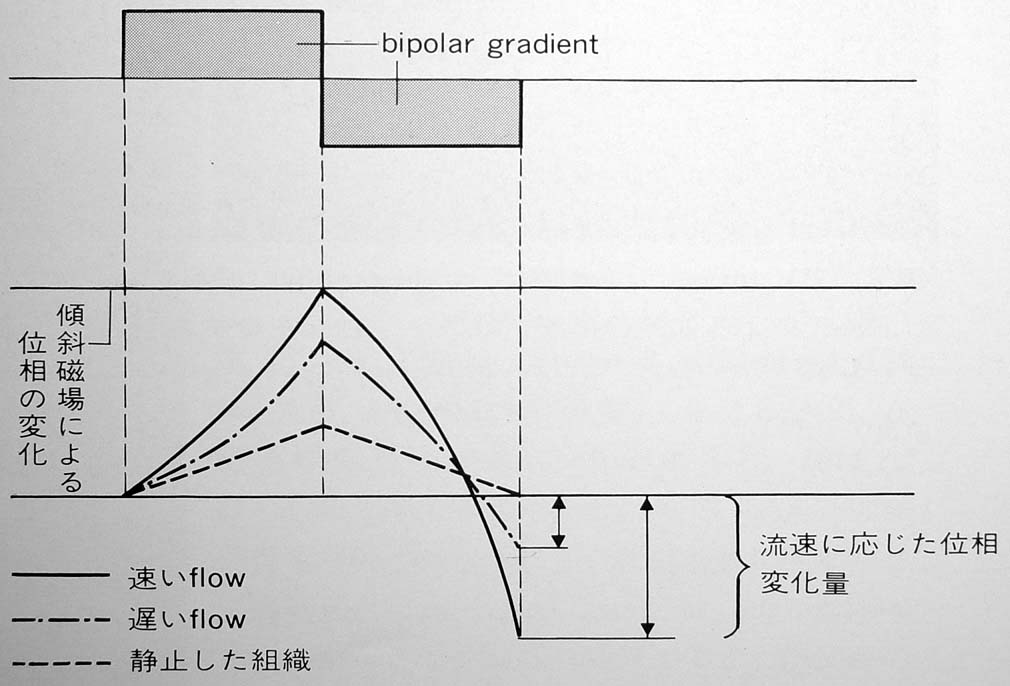 Velocity encoding (VENC) により遅いあるいは速い流れに感度を合わせる
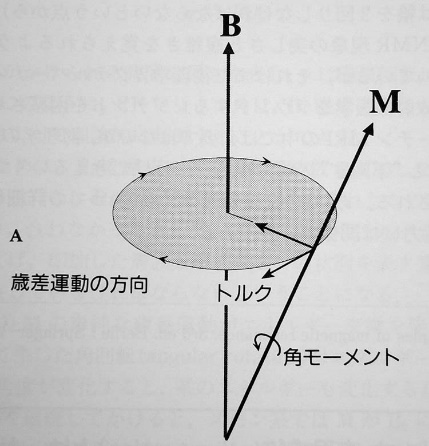 マグニチュード画像と位相画像が生成される
cine MR 法
心電図同期により心周期の様々な時間に複数の画像を収集し、心周期の各ポイントの画像を得る手法
2次元シネ位相コントラス磁気共鳴法
(2D cine PC MRI)
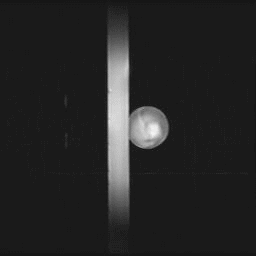 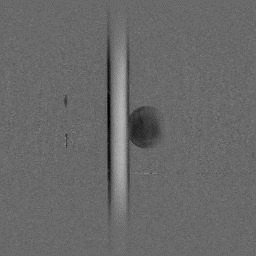 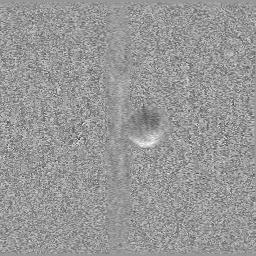 マグニチュード画像
X方向にエンコードした位相画像
Y方向にエンコードした位相画像
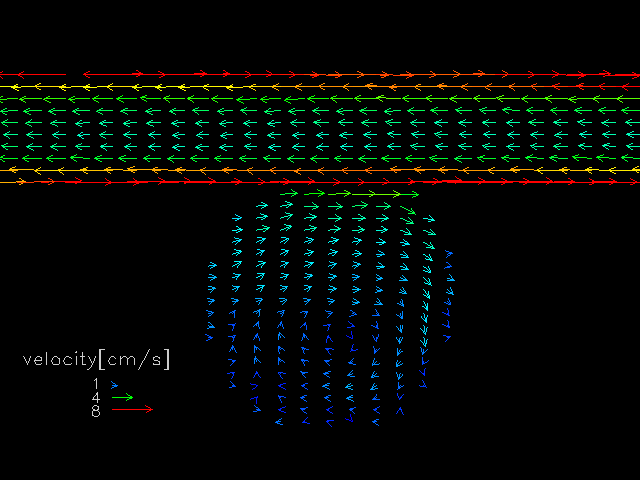 2D PC cine MRIにおける位相画像と速度の関係
「速度＝位相画像のピクセル値」
位相情報を合成して得たベクトルマップ
3次元シネ位相コントラス磁気共鳴法(3D cine PC MRI = 4D Flow)
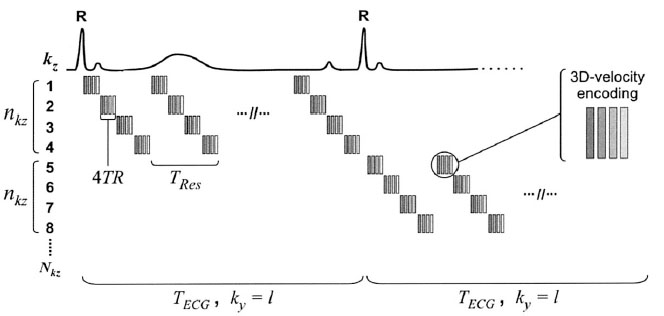 Markl M, Chan FP, Alley MT, Wedding KL, Draney MT, Elkins CJ, Parker DW, Wicker R, Taylor CA, Herfkens RJ, Pelc NJ. Time-resolved three-dimensional phase-contrast MRI. J Magn Reson Imaging. 2003 Apr;17(4):499-506.
[Speaker Notes: 撮影シークエンス
撮影法はTime-resolved three-dimensional phase-contrast MR imaging (4D Flow) でradiofrequency-spoiled gradient-echo sequenceがベースとなっている。
4D Flowの撮影法のスキームでは縦に並んでいる4つの帯はマグニチュード画像ならびに、x, y, z方向の速度ベクトルをエンコードし、k-spaceの各々のlineを充填するTR時間を示す。1組4TRの時間が必要である。位相エンコード数がNky、スライス数がNkzである。Segmented k-spaceの手法でk-spaceが充填されるため、一度にk-spaceに充填される数はｎkzである。このため、nkz=4の場合、時間分解能TResは16TRとなる。1心拍の長さをTECGとして全撮影時間はNky・ Nkz・ TECG/nkzとなる。]
心電図
信号強度図
～
～
～
～
X方向の速度成分を持つ３次元データ
Y方向の速度成分を持つ３次元データ
Z方向の速度成分を持つ３次元データ
20 phases
4D-Flowの原理
撮像シークエンスはradiofrequency-spoiled gradient-echo sequenceが基本
心電図に同期させ、レトロスペクティブまたはプロスペクティブにデータ収集
３軸全てに速度エンコードを行い、時間軸を含めて４次元の速度データを収集
Segmented k-spaceでデータ収集
時間分解能は 4*4*TR
Power Law
Newtonian model
Carreau model
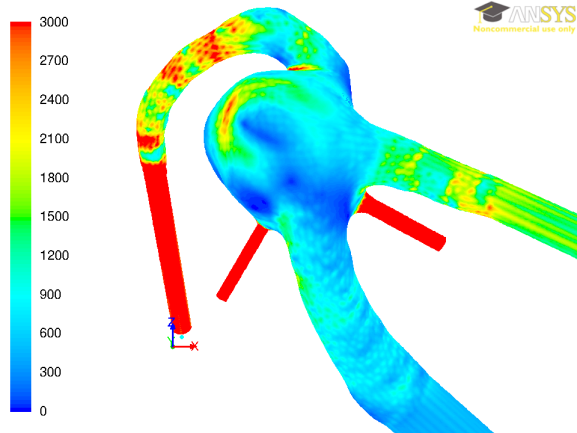 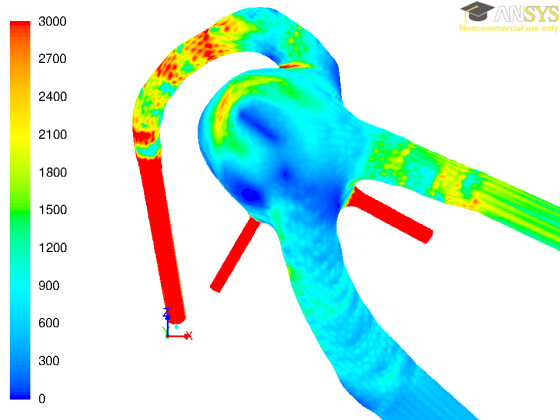 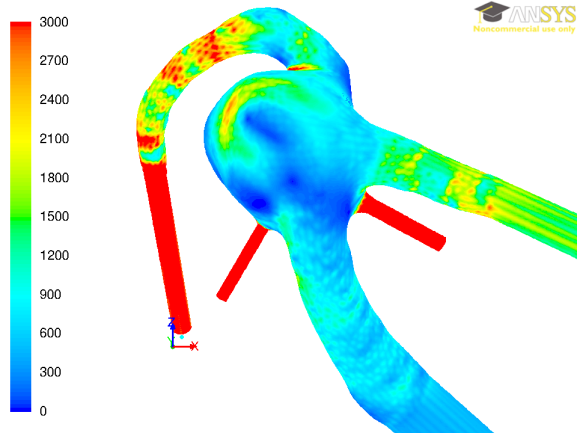 剪断速度
（1/s）
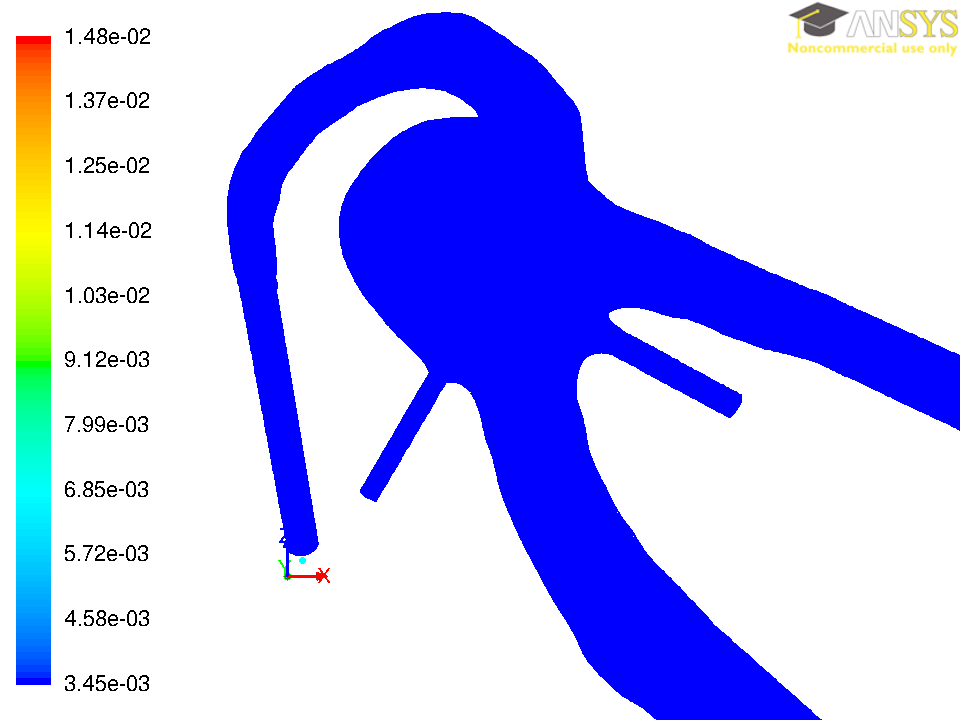 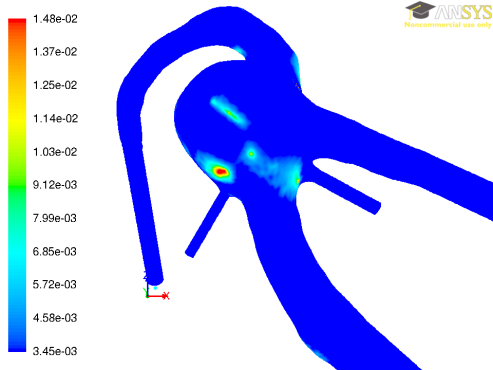 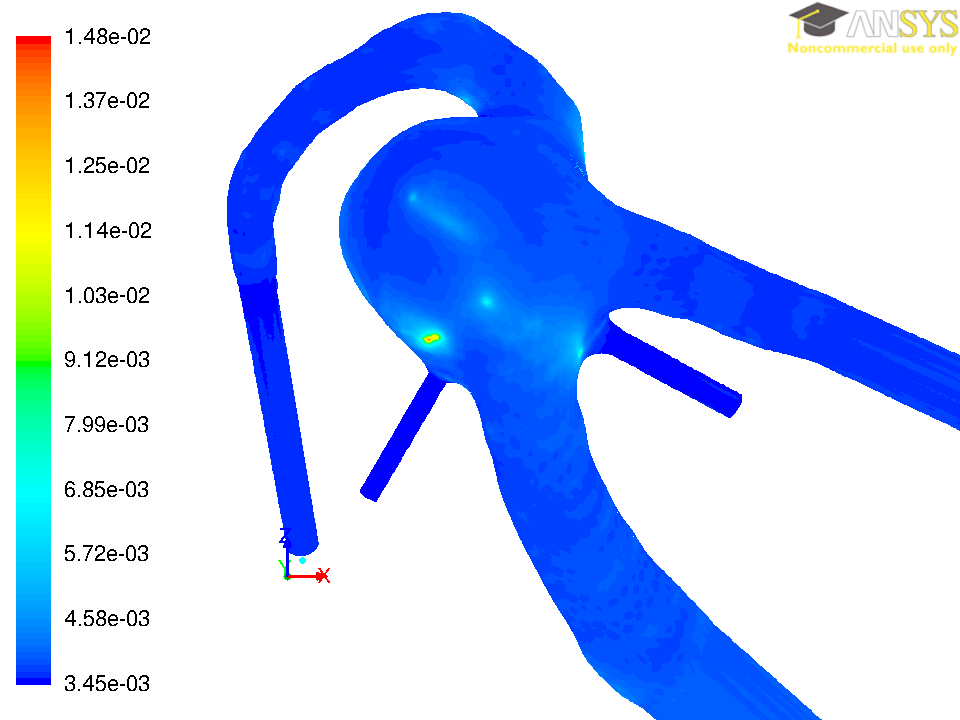 粘性係数
（Pa・s）
P. 22